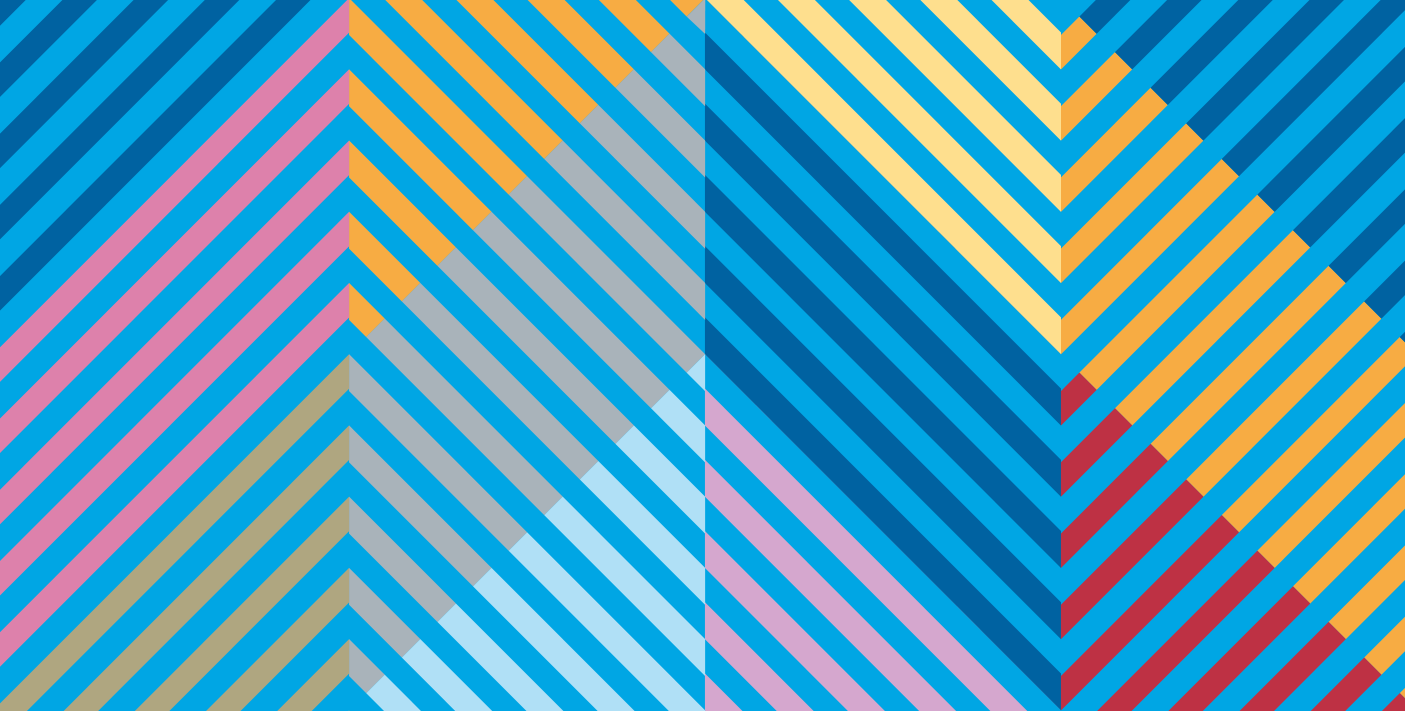 How do secularists think about decisions?
Part 2 – The Lemon test
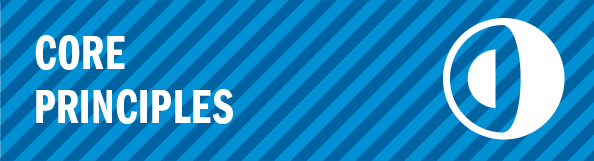 The Lemon test
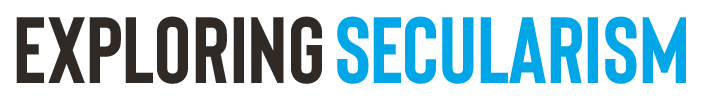 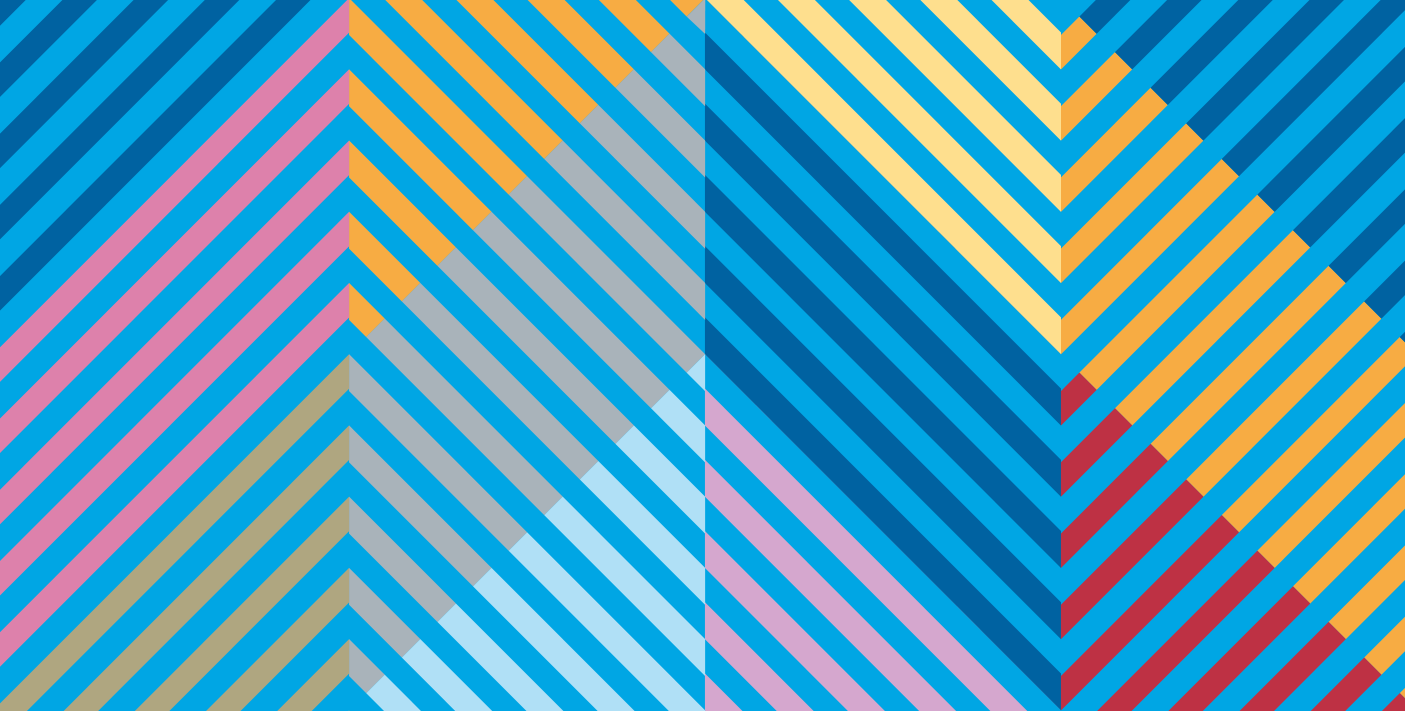 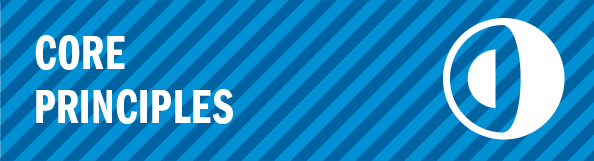 The Lemon test
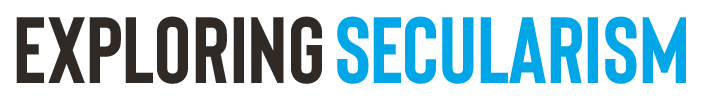 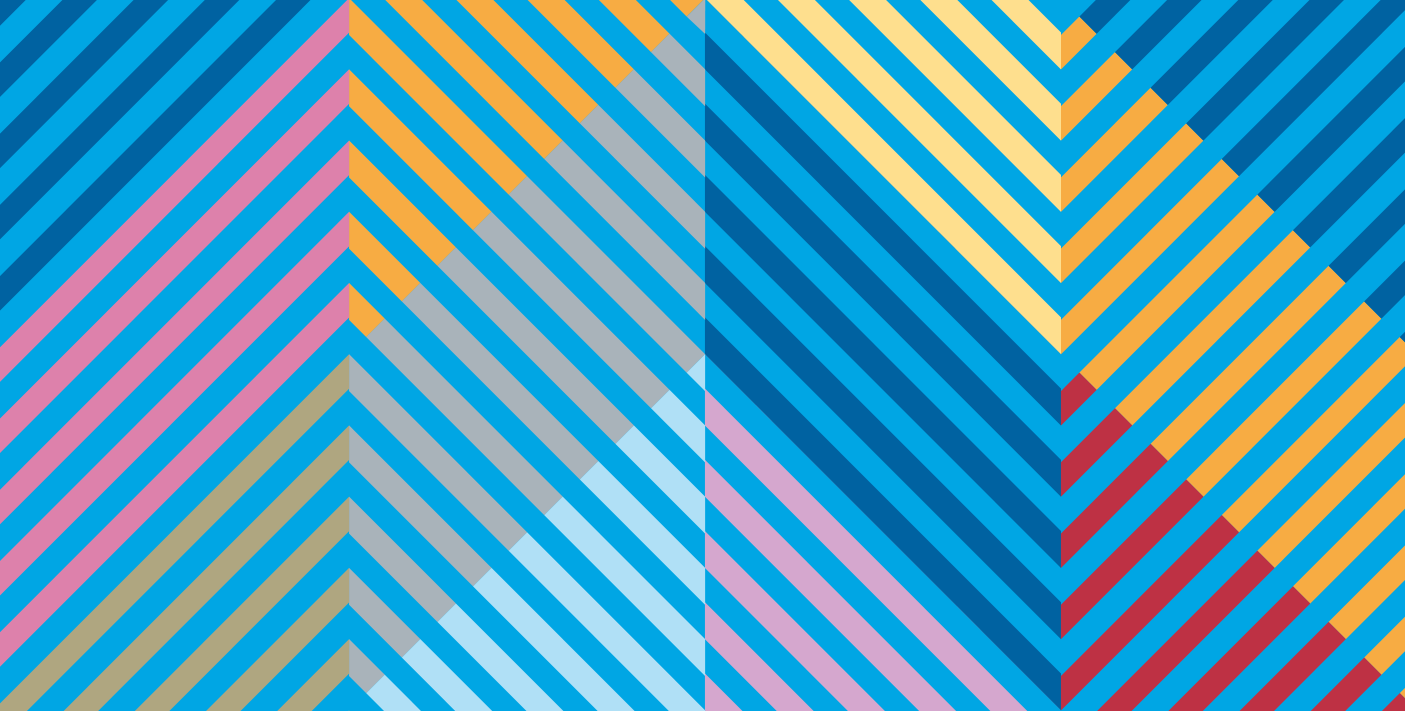 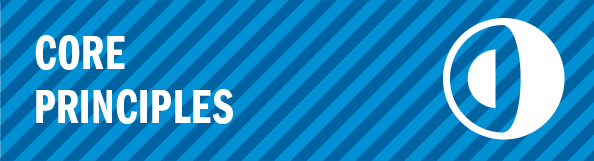 The Lemon test
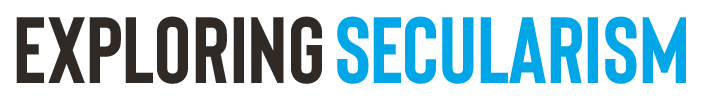 The Lemon test – 3 prongs
The Purpose Prong: the law or policy decision must have a secular purpose, i.e. it might have purposes related to religion, but it must also have a purpose unrelated to religion/irreligion.
The Effect Prong: the law or policy decision must not have the principal or primary effect of advancing or inhibiting religion.
The Entanglement Prong: the law or policy decision must not result in an “excessive government entanglement” with religion.
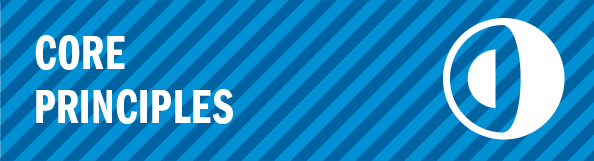 The Lemon test
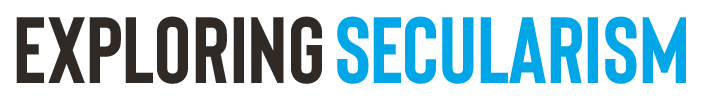 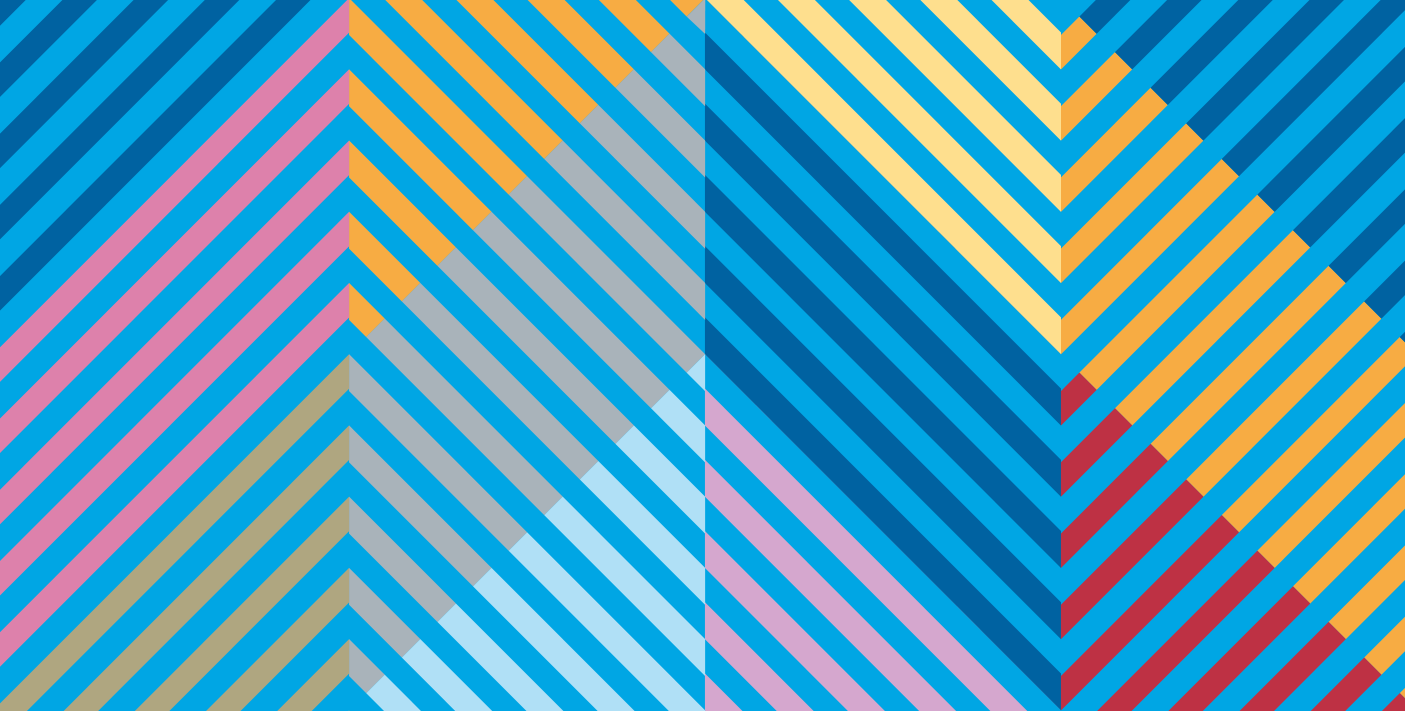 Questions
Q1. Is something like the Lemon test a fair test (or tests) for laws or policy decisions which affect all of us?
Q2. Pick one of the examples of a proposed a new law or policy above; does it pass each stage of the Lemon test?
Example 1: A requirement for all schools to teach evolution | Example 2: A ban on blasphemy | Example 3: government funding of a new religious temple.
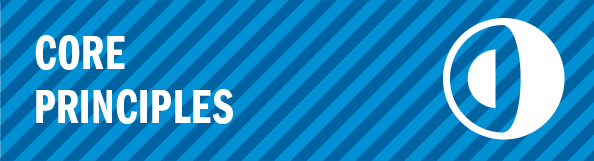 The Lemon test
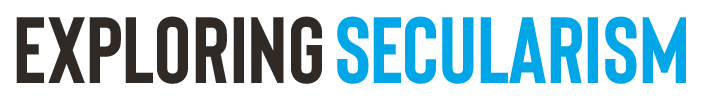